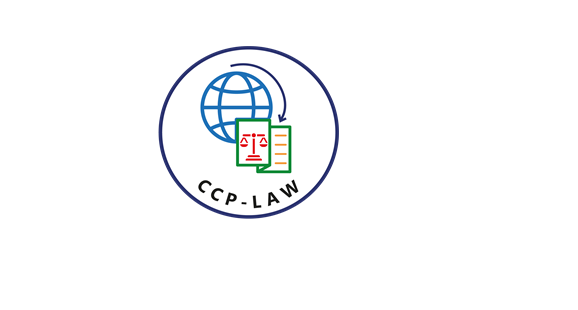 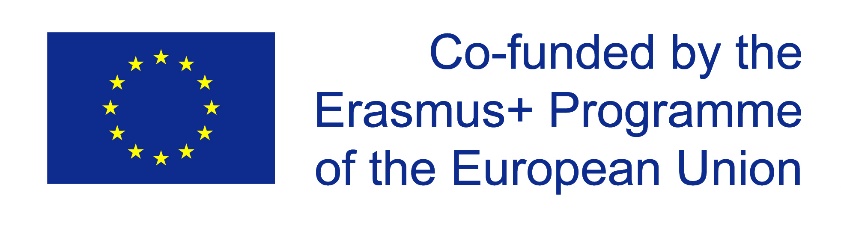 CCP-LAW
Curricula development on Climate Change Policy and Law
Subject title: Topic 8 – Climate Change Litigation and Environmental Justice

Instructor Name: …
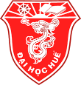 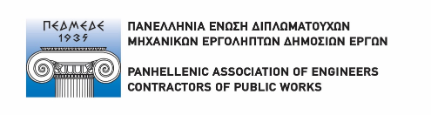 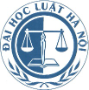 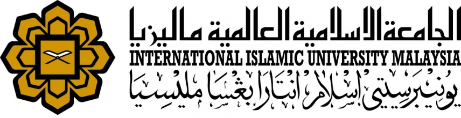 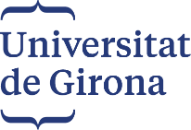 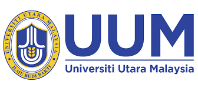 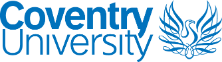 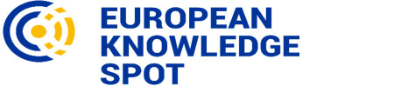 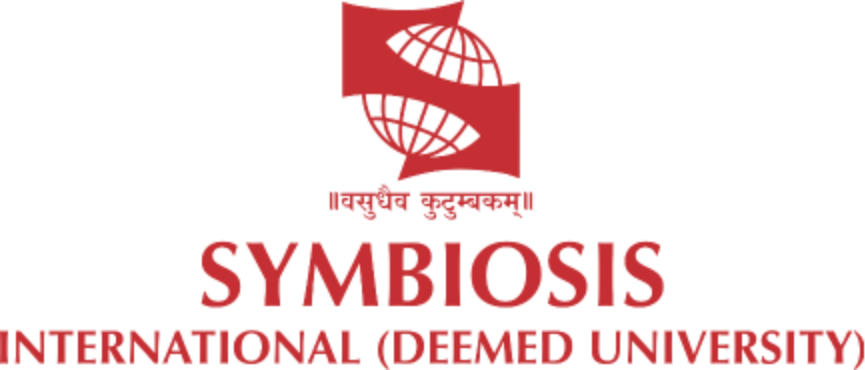 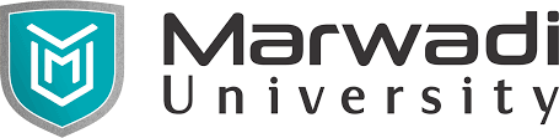 Project No of Reference: 618874-EPP-1-2020-1-VN-EPPKA2-CBHE-JP: 
The European Commission's support for the production of this publication does not constitute an endorsement of the contents, which reflects the views only of the authors, and the Commission cannot be held responsible for any use which may be made of the information contained therein.
Contents
Overview of climate change litigation.
Environmental justice and its relationship to climate change and waste management.
The role of the courts in addressing climate change and waste management challenges.
1. Overview of climate change litigation .
Climate change litigations are conflicts and disagreements between relevant parties about legal rights and interests, in which climate change is considered the source of the dispute.

Climate change litigations have the following characteristics:
There is a connection between public interests and private interests
The positions of the disputing parties are often disproportionate
Damages in litigations are often serious and difficult to determine accurately
Litigations can arise even before legal rights and interests are violated
1. Overview of climate change litigation.
.
Resolving climate change litigation is the process of conducting activities to overcome and eliminate litigations that have arisen by using different methods to protect the legitimate rights and interests of the parties to the litigation, and to protect social order and discipline.

Requirements for resolving climate change litigations:
Resolved quickly and promptly
Determine the basis on which the damages occurred 
Prioritize protecting common interests and ensuring the maintenance of environmental protection relationships between parties
Prevent damage to the environment as soon as possible
1. Overview of climate change litigation .
Principles for resolving climate change litigation:
Principle of public intervention
Principles of cooperation and expert consultation
Principle of prevention
The polluter pays principle
1. Overview of climate change litigation .
Methods to resolve climate change litigation:
Resolving climate change litigation outside of court:  
Negotiate  
Reconcile  
Referee
Resolving climate change litigation in court
1. Overview of climate change litigation .
Compare methods for resolving climate change litigation
Resolve climate change litigation in Court
The court is the competent authority to resolve all disputes in society, not just climate change disputes. 
The Court's judgment is binding and enforceable on all parties participating in the proceedings.
Resolve climate change litigation outside Court
Out-of-court climate change litigation resolution in a broad sense is understood as an alternative to court proceedings. 
Out-of-court resolution methods include: negotiation, conciliation and arbitration. The method by which litigations are resolved depends on the will of the parties involved in the legal relationship, and in each specific group of disputes, there will be corresponding specific ADR methods.
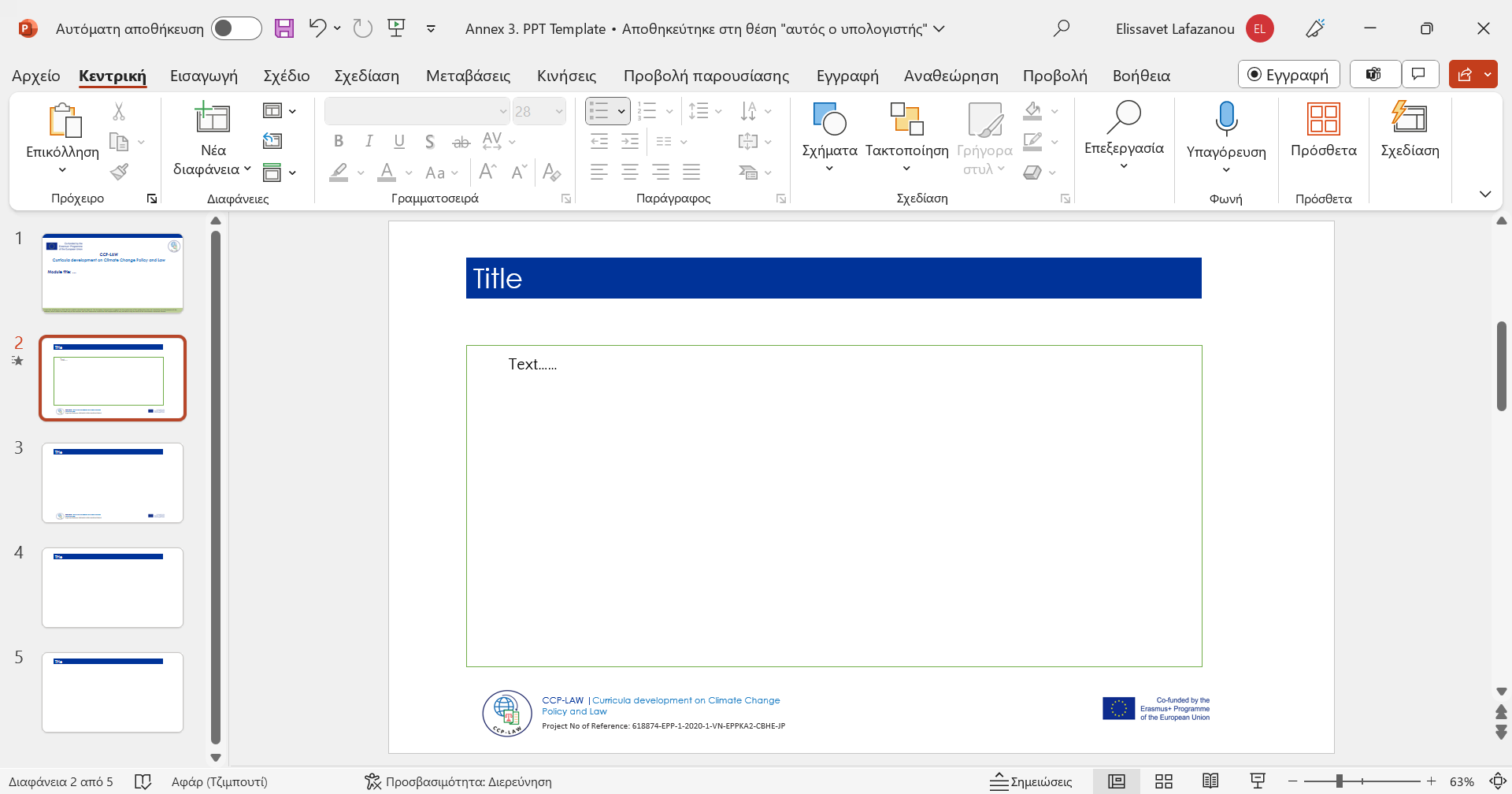 2. Environmental justice and its relationship to climate change and waste management.
Environmental justice is the fair treatment and meaningful participation of all people regardless of race, color, national origin or income in connection with development, implementation and enforcement the environmental regulations and policies .
Environmental justice derived from the civil rights movement of the 1960s.  Environmental justice advocates and researchers have focused on local environmental disparities related to race, ethnicity, and income.
Environmental justice is not an absolute concept, it has certain limits. Accordingly, environmental justice must be consistent with each country's political regime, ensuring the common interests of the majority of that country's citizens as well as the common interests of the majority of people in the world, for good values ​​and long-term values.
2. Environmental justice and its relationship to climate change and waste management.
Environmental justice is implemented based on the principle that everyone has the right to be protected from negative changes in the environment, to live and enjoy the values ​​of the environment.
Environmental justice ensures that people can:
Be protected from health impacts and hazards, including those related to climate change.
Have equal access to a healthy, sustainable environment to live, play, work, study, develop and participate in economic, cultural and social activities.
2. Environmental justice and its relationship to climate change and waste management.
Meaningful participation of people in implementing environmental regulations and policies such as minimizing greenhouse gas emissions, forest protection and development; environmentally friendly consumption, etc. to reduces climate change
In order for everyone to have the right to be protected from environmental pollution and to live and enjoy a clean environment, waste generators must fulfill their obligations to classify, collect, deliver and treat waste in the most optimal way, with the aim of minimizing negative impacts on the environment and human health caused by waste. Thus, waste management will be carried out effectively.
2. Environmental justice and its relationship to climate change and waste management.
Climate change and poor waste management affect ensuring environmental justice:
Plant and animal systems are affected by climate change or die or have reduced productivity due to waste and environmental pollution, which will affect biodiversity and create difficulties in human life.
Global warming, environmental incidents as well as environmental pollution and degradation will affect economic and social development activities as well as human health negatively, especially the poor.
2. Environmental justice and its relationship to climate change and waste management.
Policies and laws on climate change and waste management will, on the one hand, control and prevent the risk of increasing climate change as well as environmental pollution and degradation of natural resources, thereby ensuring environmental justice; On the other hand, they can have certain impacts on ensuring environmental justice
Some specific examples of implementing policies and laws on climate change and waste management can have certain impacts on ensuring environmental justice.
2. Environmental justice and its relationship to climate change and waste management.
Example 1: 
To mitigate climate change, the world must shift from an economy dependent on fossil fuels to an economy based on alternative energy sources such as wind, solar, hydropower, and geothermal or nuclear energy. Therefore, it is necessary to adopt policies that drastically reduce fossil fuel use through strategies such as imposing high taxes on fossil fuels or implementing carbon emission limits and trading system for larger emissions facilities. However, these strategies are likely to significantly increase energy costs and slow economic growth, both of which affect the poor.
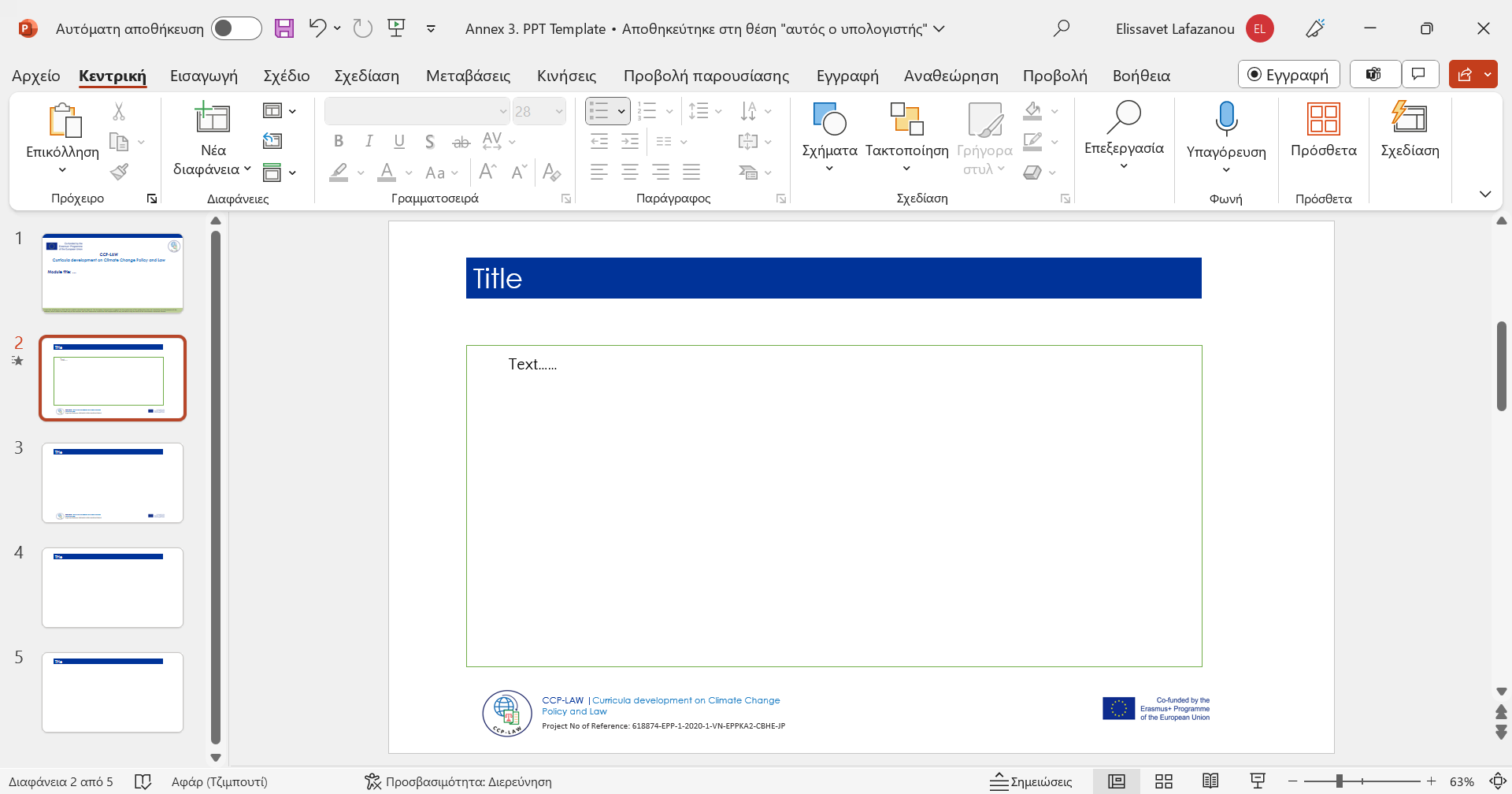 2. Environmental justice and its relationship to climate change and waste management
Example 2: Phasing out fossil fuel production, which could cause millions of low-income, low-skilled people to lose their jobs and depress local economies.
Example 3: Another solution to mitigate climate change is to increase the use of biofuels derived from corn, soybeans, sugarcane and other crops. However, using agricultural goods to produce fuel can increase food costs, which also significantly affects economic development and the lives of low-income people.
Example 4: Building codes designed to protect people from climate change-related disasters can increase housing costs, disproportionately impacting the poor. Green spaces built to combat air pollution or global warming may benefit wealthy neighborhoods more than poor ones, unless they are planned with equity in mind.
2. Environmental justice and its relationship to climate change and waste management.
Conclusion:
There may be some difficulties in formulating and implementing equitable climate adaptation policies, because wealthy and powerful groups may seek to protect their interests at the expense of others socioeconomically disadvantaged groups.
Because climate change policies can cause many different economic, social, environmental and public health impacts, with different impacts on communities, populations and countries, it is necessary to identify and describe these impacts and consider the fairness of benefits, burdens, and trade-offs between competing values.
To promote environmental justice at the local, national and international levels, policies on climate change and waste management must be developed and implemented in ways that protect the interests of income-generating countries, and low income people in higher income countries.
3. The role of the courts in addressing climate change and waste management challenges
Overview of the Court
Courts have a very important position in the state apparatus because exercising judicial power, mainly trial power - one of the very important functions of the State.
Courts have a central position in judicial agencies and adjudication is a central activity.
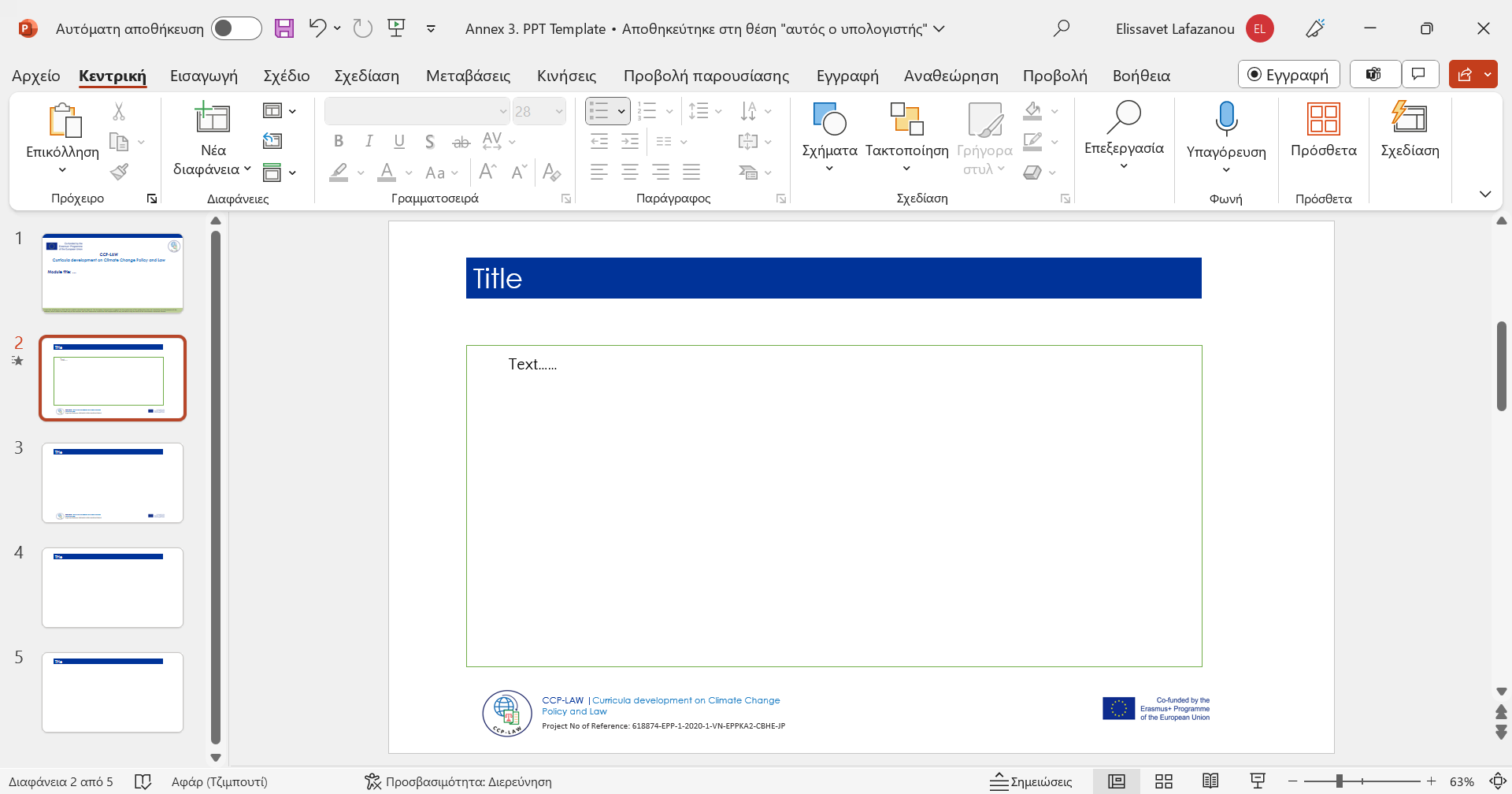 3. The role of the courts in addressing climate change and waste management challenges
Overview of the Court
The Court plays an important role in maintaining political security, social order and safety, creating a stable environment for economic development, international integration, and building and protecting the Fatherland.
The court is the people's support in protecting justice and human rights, and is also an effective tool to protect the law and effectively fight all types of crimes and violations.
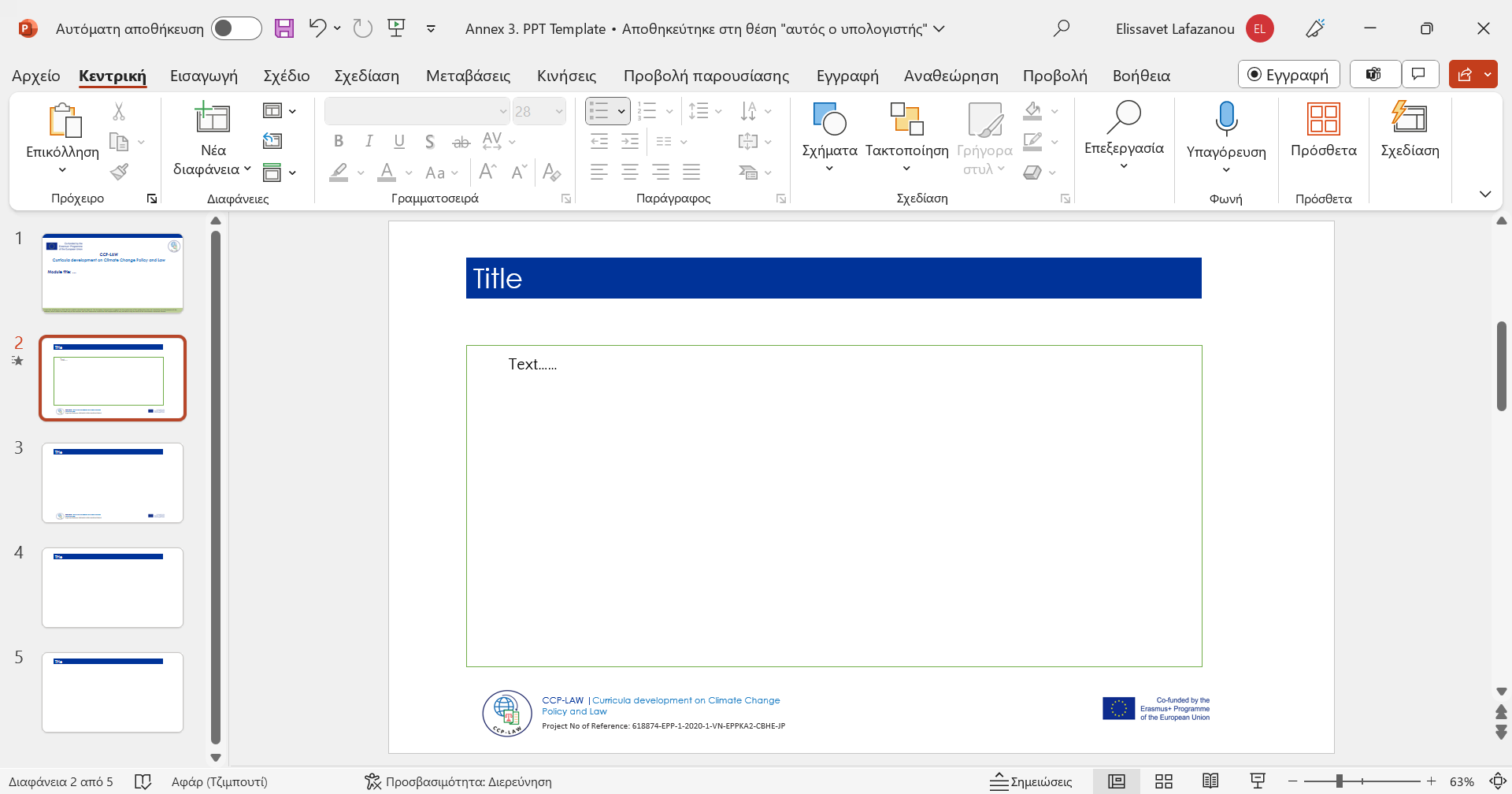 3. The role of the courts in addressing climate change and waste management challenges
The specific role of the Court in addressing the challenges of climate change and waste management:
Protecting justice in general, protecting environmental justice in particular in relation to climate change and waste management
Protect human rights against the impacts of climate change and waste
Protect the interests of the State, the legitimate rights and interests of organizations and individuals related to climate change and waste.
Contribute to educating citizens to comply with laws on climate change and waste
Contribute to educating citizens to respect the rules of social life, and be aware of the fight against violations of climate change and waste laws